Hematologické choroby
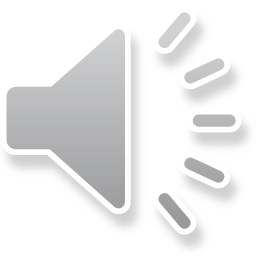 Vymezení oboru hematologie
Hematologie se zabývá krví a krvetvornými orgány
periferní krev
červená kostní dřeň
mízní uzliny
játra, slezina
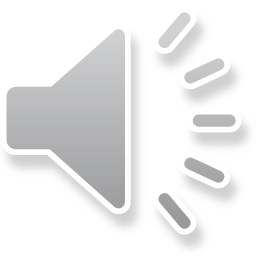 Nedostatek krevních elementů
Nadbytek krevních elementů
Hematologické malignity
Krvácivé stavy
Trombotické stavy
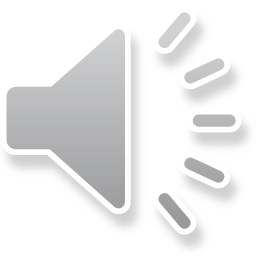 Ontogeneza krvetvorby
Extraembryonální mezenchym
Játra: 6. týden - porod
Slezina, tymus, uzliny:  8.- 16. týden
Červená kostní dřeň: 12. týden – 



Extramedulární hematopoéza
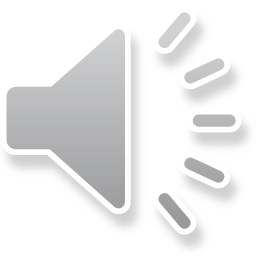 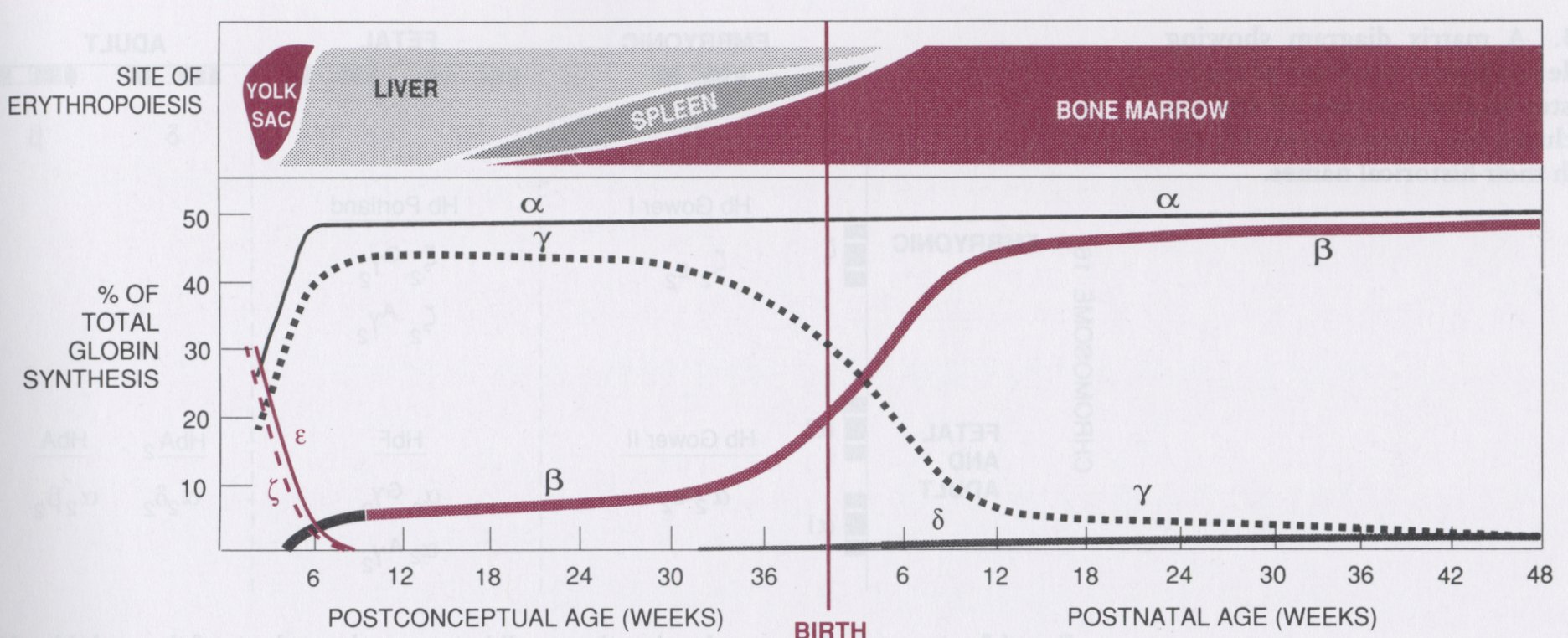 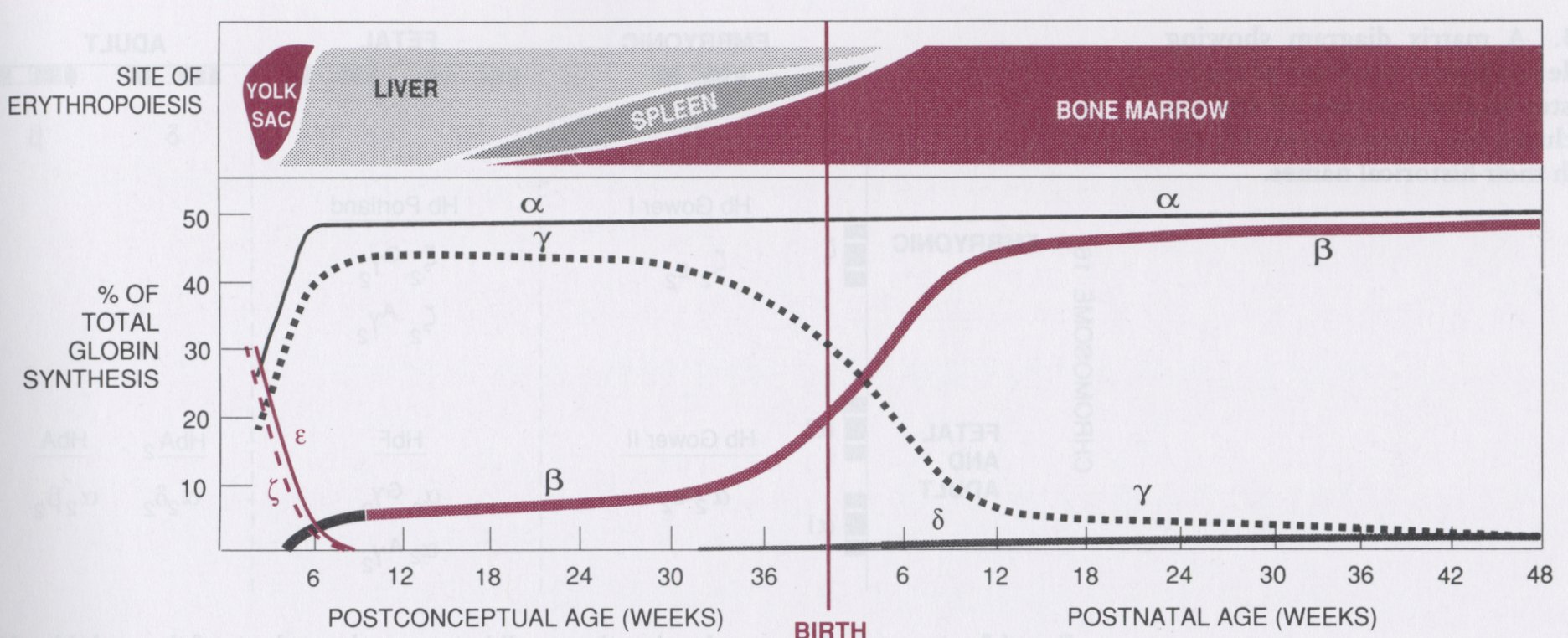 Erytropoéza během vývoje
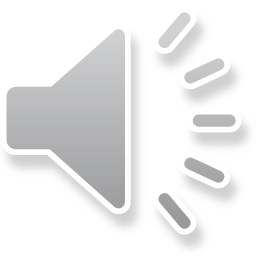 Nedostatek krevních elementů
Anémie
Leukopenie
Trombocytopenie
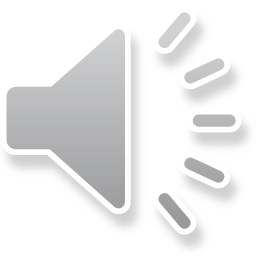 Nadbytek krevních elementů
Polycythaemia vera x polyglobulia
Myelofibróza
Primární trombocytémie
Leukocytóza
Leukemoidní reakce
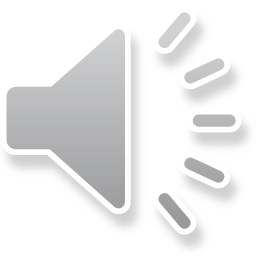 Hematologické malignity
Leukémie akutní a chronické

Lymfomy
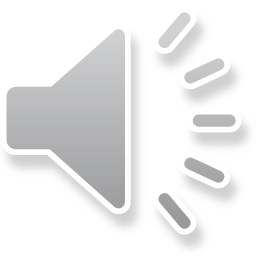 Krvácivé stavy
Koagulopatie
Krvácivé stavy z cévních příčin
Trombocytopatie, trombocytopenie
Krvácivé stavy z jiných příčin (DIK)
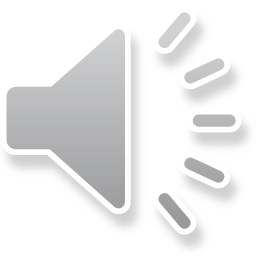 Anémie
Základní rysem anémie je snížení množství hemoglobinu a zpravidla také hematokritu a počtu erytrocytů v jednotkovém objemu krve.
Na množství hemoglobinu závisí transportní kapacita krve pro kyslík.
Pozor na rozdíly mezi pohlavími
Nadmořská výška
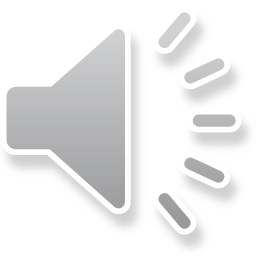 Klasifikace anémií
Patofyziologická
morfologická
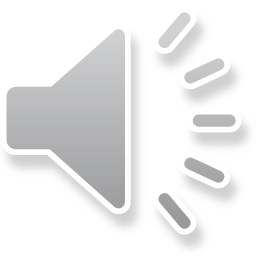 Fyziologické hodnoty erytrocytů
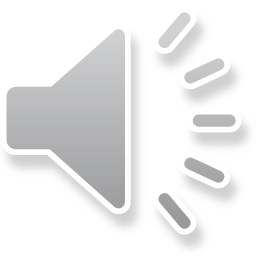 Etiologie anémií
snížená krvetvorba 
sideropenické
megaloblastové anémie
z útlumu krvetvorby
anémie chronických chorob
thalasémie
zvýšené ztráty
chronická posthemorhagická
hemolytické
korpuskulární
extrakorpuskulární
Akutní posthemorhagická
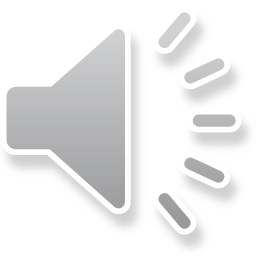 Projevy anémií
Závisí na etiologii, hloubce a rychlosti vzniku
Únava, dušnost, palpitace, bolesti hlavy závratě a otoky
Objektivně bledost kůže a sliznic, tachykardie, systolický šelest, splenomegalie, ikterus
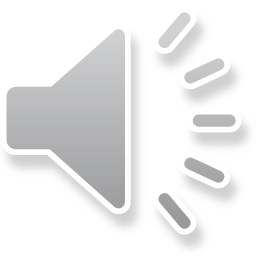 Železo v organismu
Železo v ionizované formě je velmi reaktivní a proto je v těle vázáno na anionty organických kyselin a proteiny
Funkční feroproteiny a skladové proteiny (feritin a hemosiderin)
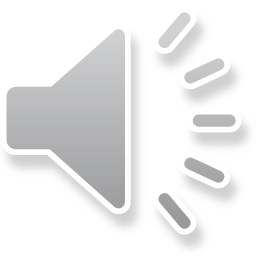 Obsah železa v organismu
35-45 mg na kg tělesné váhy
60-70% v erytrocytech
10% myoglobin
20-30% zásobní železo
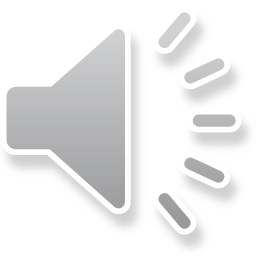 Nedostatek Fe
Snížený příjem :nedostatek v potravě, maldigesce, malabsorpce
Zvýšené ztráty
Zvýšená potřeba
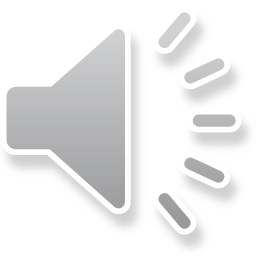 Přetížení Fe
Parenterální přívod
transfuze
Zvýšený rozpad erytrocytů
Hereditární hemochromatózy – porucha regulace vstřebávání
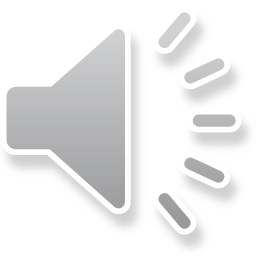 Srpkovitá anémie
Mutace v kodonu kódujícím 6. aminokyselinu β globinového řetězce.

Glu—val hemoglobin S
Glu—lys hemoglobin C
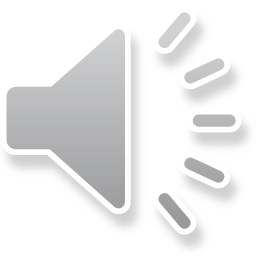